變更背景顏色
1
點選標題投影片
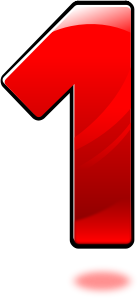 2
點選「背景」
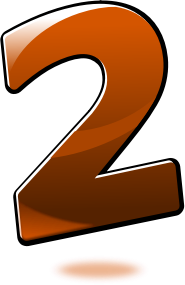 3
選擇背景顏色
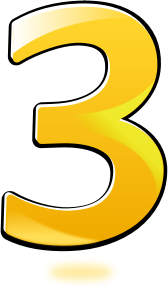 4
點擊「完成」
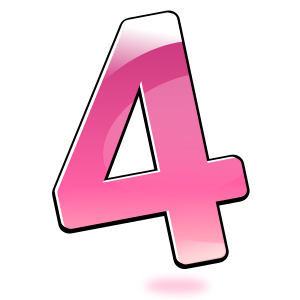 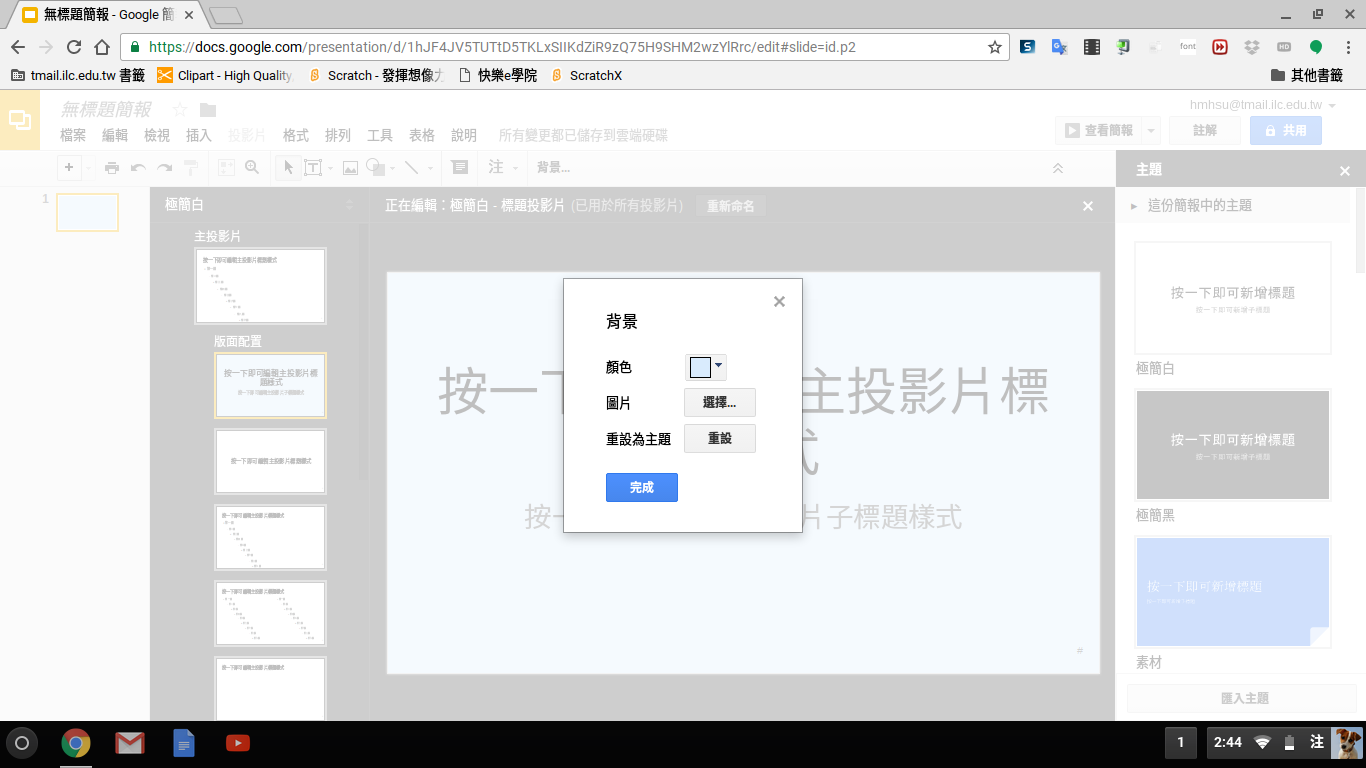 5
套用背景顏色
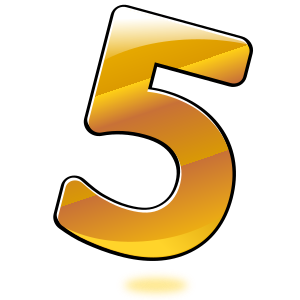 6